www.hacse.org.in
Have you heard about LEARNING DISABILITY?
YES, quite a common thing!
Have you heard of B Ed Learning Disability?
Hmmmm….. Never!
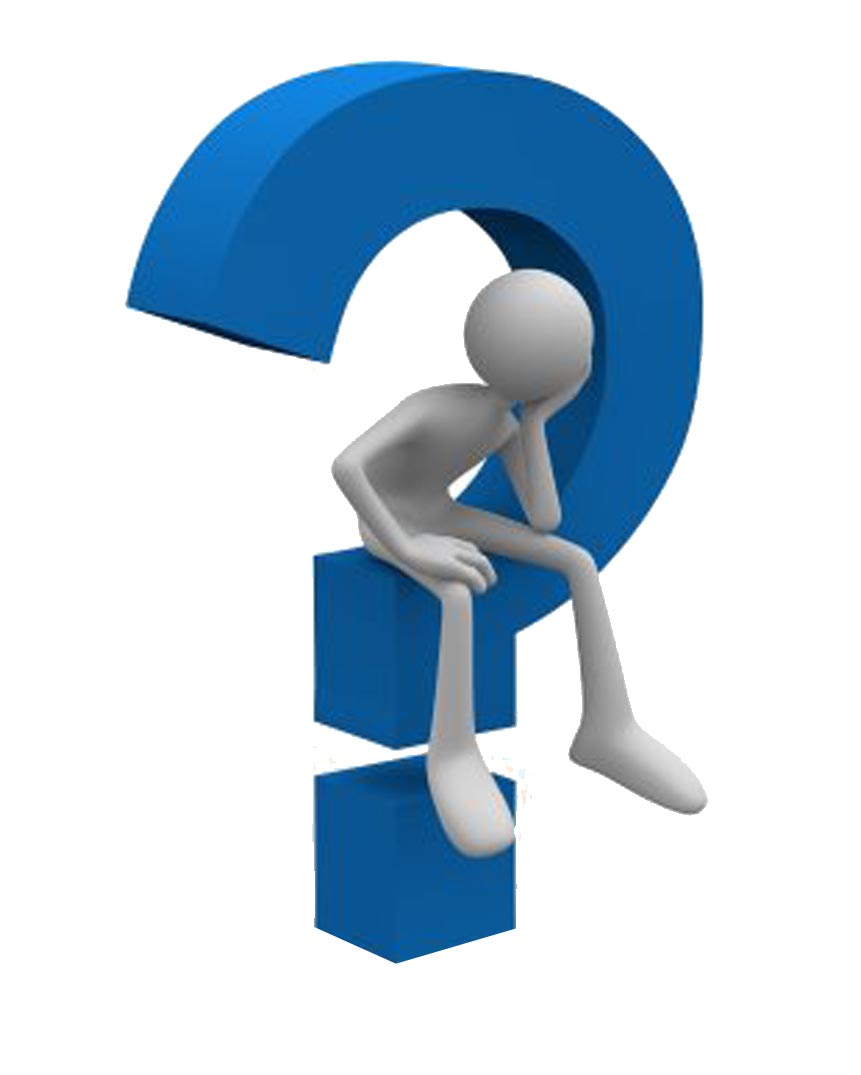 www.hacse.org.inKnow more about learning disability……Do you know  LD is…….
Invisible 
disability
High incidence 
   disability
5 hour 
disability
Focusing the invisible students
Students with 
LEARNING DISABILITY
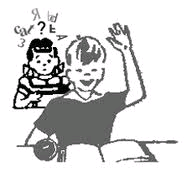 www.hacse.org.in
INCIDENCE OF LEARNING DISABILITY
                     
Global estimate: 10 -12% of school going children.

This means in India For every class of 60 to 70 students minimum 6-7 have learning disability
And how many teacher training
 B Ed programs do we have in India?
                                       
          ONLY 7!!!!!

            Do you see a gap?
Inspired by our eternal source of strengthHASHU ADVANI COLLEGE OF SPECIAL EDUCATION
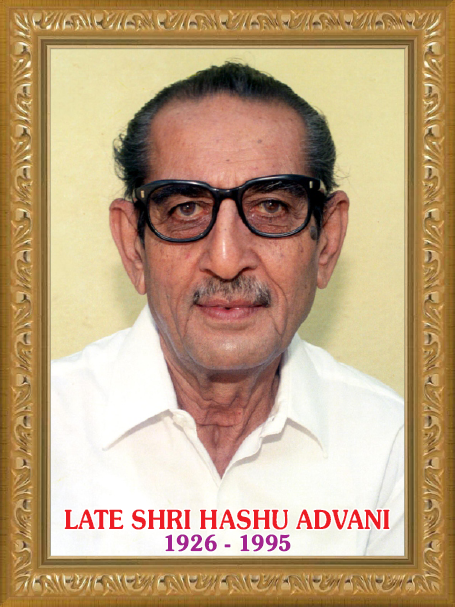 Ambitious march towards expansion of services
NOW AT HACSE
B Ed (Special Education – LEARNING DISABILITY)
                                             @
HASHU ADVANI COLLEGE OF SPECIAL EDUCATION

Recognized by Rehabilitation Council of India

Affiliated to Mumbai University
Come, join us in the venture……

Venture to ensure educational rights of children with
            LEARNING DISABILITIES
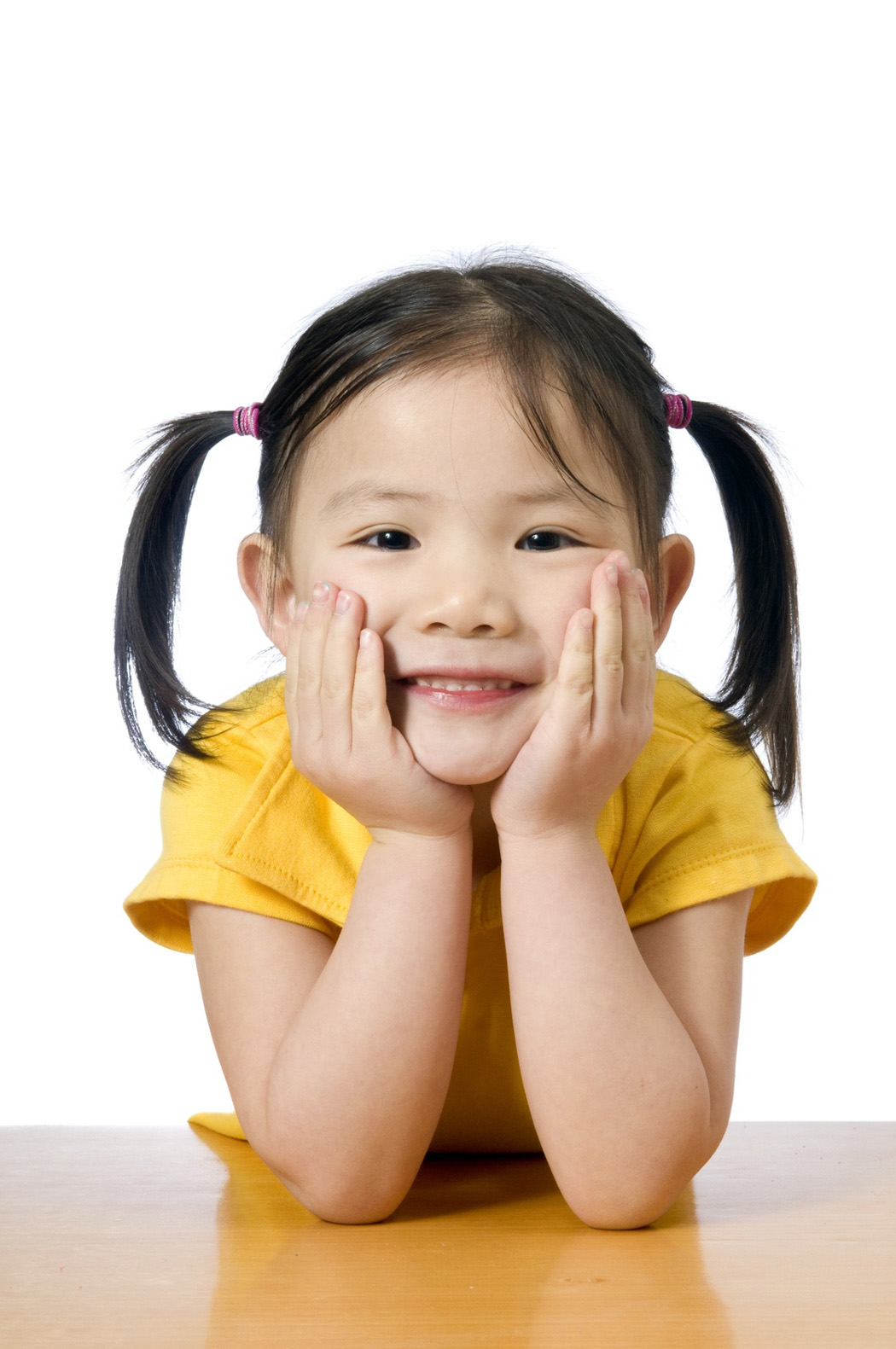